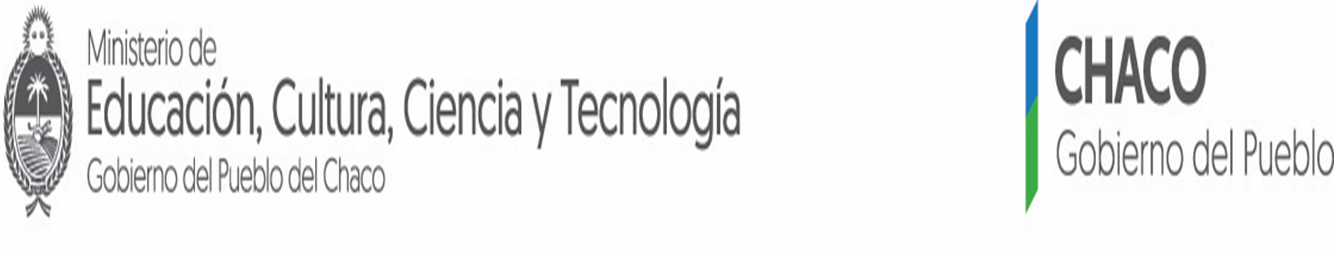 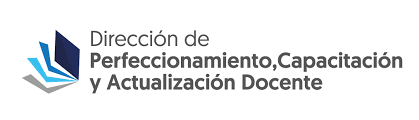 ACTUALIZACIÓN   SUPERIOR EN GESTIÓN EDUCATIVASede:Instituto de Educación Superior “San Bernardo” Yanina Farías gonzalez – Claudia lemaire
EL ASESORAMIENTO DE LOS EQUIPOS DIRECTIVOS EN LA GESTIÓN PEDAGÓGICA – CURRICULAR E INSTITUCIONAL
INSTRUMENTOS – HERRAMIENTAS – 
MODOS DE HACER QUE LAS COSAS SUCEDAN
QUE LES PERMITAN CUMPLIR CON EL ROL DE SER 
GUÍA – PROMOTOR – SOSTÉN DE LAS TRAYECTORIAS ESCOLARES


“SER UN FACILITADOR ORGANIZACIONAL”(BLEJMAR, 2005)

“DEVOLVERLE A LA FUNCIÓN DIRECTIVA 
LA CENTRALIDAD EN LA DIMENSIÓN PEDAGÓGICA” (GVIRTZ, 2009)
Construir una buena escuela: herramientas para el director. Silvina Gvirtz – Ivana zacarías – victoria abregú
LA ESCUELA ES UNA INSTITUCIÓN 
ESPECÍFICAMENTE EDUCATIVA

HA SIDO CREADA CON DETERMINADOS FINES
Y DESARROLLA FUNCIONES ESPECÍFICAS

NO  PUEDE  VACIARSE  DE  LO  PEDAGÓGICO
Momentos claves:
AL INICIO: 
PLANIFICACIÓN - DIAGNÓSTICO

DURANTE:
DESARROLLO DE LOS PROCESOS DE ENSEÑANZA

AL FINAL:
EL PERÍODO DE EXTENSIÓN DE LAS ENSEÑANZAS Y LOS APRENDIZAJES
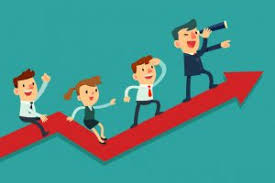 1. PLANIFICACIÓN CURRICULAR:
Procurar:
Que exista una instancia en la que todos los docentes participen en la elaboración  de una planificación conjunta.
QUÉ y PARA QUÉ ENSEÑAR
CUÁNDO ENSEÑAR   
CÓMO ENSEÑAR 
EVALUACIÓN
Que no sea un procedimiento meramente formal.
Que se base en evidencias y opiniones de expertos en didáctica general y del área.
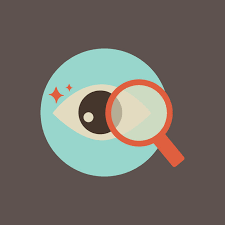 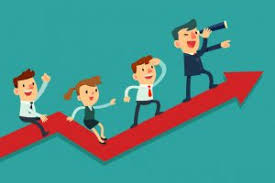 2. EVALUACIóN
Que se diseñen criterios institucionales de evaluación.
Que se utilice una gama equilibrada de estrategias de evaluación.
Que sea integral y brinde información que sirva para analizar el proceso de aprendizaje.
Que permita a los estudiantes reflexionar sobre su propio aprendizaje.
Que evalúe lo que se enseñe.
Que considere la diversidad.
Que considere el punto de partida.
Que tome el error como parte del proceso de aprendizaje.
LAS PLANILLAS 
DE CALIFICACIONES
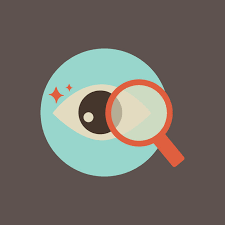 3. DIAGNÓSTICO INICIAL DE LOS APRENDIZAJES
Conocer las fortalezas y necesidades pedagógicas 
de cada grupo y de cada estudiante.




Proponer implementar planillas:
Necesidad o no de apoyo
Planillas para alumnos que necesitan apoyo
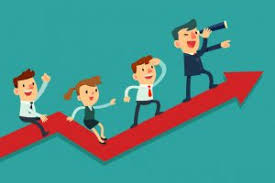 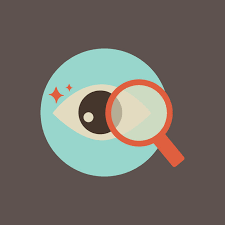 4. SEGUIMIENTO DE LOS PROCESOS DE ENSEÑANZA
HERRAMIENTAS:

OBSERVACIONES DE AULA
Qué hace el maestro
Qué hace el estudiante
Ambiente de trabajo
Uso del tiempo
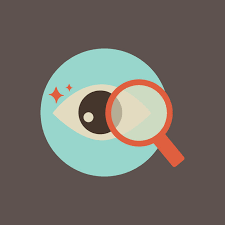 OBSERVACIÓN DE LOS CUADERNOS/ CARPETAS DE LOS ESTUDIANTES

Cuánto tiempo se dedica a un tema
Si se sostienen las actividades
Cuáles son los progresos de los estudiantes
Si hay muchas páginas trabajadas o no
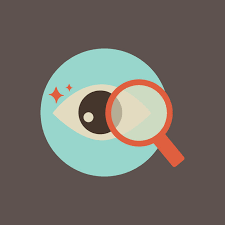 OBSERVACIÓN DE LOS CUADERNOS DE COMUNICACIONES
El tipo de intercambio que tiene el docente 
con la familia del estudiante.
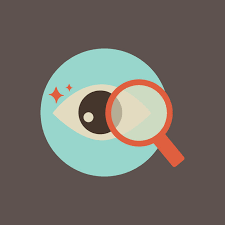 OBSERVACIÓN DE LA PLANILLA DE SEGUIMIENTO 
DEL DOCENTE:

HACER FOCO EN LOS ALUMNOS 
DESAPROBADOS Y/O PARA COMPENSAR

Motivos por los que desaprobó (¿Son razones pedagógicamente válidas, apropiadas y suficientes?)

Estrategias didácticas para implementar en el siguiente período a fin de que el alumno mejore(¿Serán eficaces para lograr el aprendizaje?¿responden a los motivos de la desaprobación?)
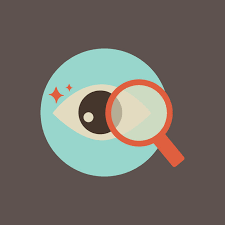 5. Período DE Extensión DE LAS ENSEÑANZAS Y LOS APRENDIZAJES
ANTESALA  DE  LA  REPITENCIA
GARANTIZAR que la menor cantidad de estudiantes vaya a compensar.
VELAR para que sea una oportunidad para reforzar algunos saberes o para darle al estudiante un espacio más para el intercambio con el docente.

Solicitar una planilla de alumnos para compensar
Solicitar una planificación del trabajo que ha de realizarse (acordar)
Organizar una reunión con padres 
 Organizar una reunión con estudiantes
Asegurar la presencia del docente
Solicitar devolución del desempeño del estudiante
Comunicar a la familia
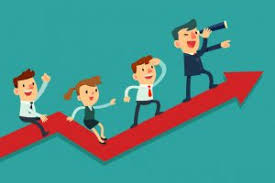 - Efectuar devolución - - Hacerlo en fechas relevantes -
MODELOS PARA EL ASESORAMIENTO
Cada equipo directivo, de acuerdo con sus prioridades y foco de asesoramiento, puede definir los propios o adaptar alguno de los modelos existentes.

Que el instrumento sea útil para definir el foco de la observación y unificar criterios y miradas al interior del equipo directivo. 

Debe ayudar a recordar lo observado y a analizarlo, yendo más allá de las sensaciones personales.
VIDEO ALFREDO VOTAel lugar del director en la gestión. invertir la pirámide
TRAYECTORIAS ESCOLARES
Recordar que uno de los propósitos que nos reúnen a unos y a otros de los muchos que trabajamos en educación es que los niños, los jóvenes y los adultos que deben acceder a la educación, lo logren en el sentido de que sea para ellos un derecho social posible. 
Y en este sentido, todos quedamos comprometidos, desde diferentes posiciones, responsabilidades, lugares, alcances.
Esta meta más allá de expresarnos algo del orden de la ilusión, nos restituye el sentido de prácticas, cotidianeidades escolares, propuestas de formación, etc. que nos alertan que no es sólo estando allí, recibiendo a ese estudiante, que el derecho mágicamente se cumple, sino que hacen falta otras condiciones. 
Sugerencias en dos sentidos:
Ideas para fortalecer las condiciones pedagógicas institucionales que creen mejores oportunidades para que todos aprendan. 
Estrategias puntuales para acompañar a quienes más apoyo necesitan.
Sugerencias para Fortalecer las condiciones pedagógicas institucionales
Promover espacios de análisis y reflexión para desnaturalizar las razones del fracaso escolar y hacer foco en lo que la escuela y los docentes sí pueden hacer.

Analizar los indicadores para decidir con base en datos de la escuela. 

Articular y coordinar los contenidos y estrategias de los distintos docentes, años y niveles.
Sugerencias para El acompañamiento a alumnos con bajo rendimiento o rupturas en su trayectoria escolar
IDEAS PARA REDUCIR O ATENUAR EL EFECTO DEL 
AUSENTISMO 
Relevar la situación de los alumnos con inasistencias reiteradas o prolongadas 
Conversar con las familias y sentar pautas respecto de la asistencia. 
Generar estrategias pedagógicas para el trabajo con alumnos con inasistencias reiteradas o prolongadas. 
Articular con otras instituciones.
IDEAS PARA TRABAJAR CON ALUMNOS 
CON SOBREEDAD 

Relevar los niños con sobreedad. 

Promover un trabajo focalizado con esos alumnos. 

Buscar otras formas de organizar la institución para garantizar la continuidad del aprendizaje.
ALGUNAS IDEAS PARA PENSAR LA REPITENCIA 
Desde el inicio del año es posible identificar alumnos con menor rendimiento académico o un ritmo más lento que el del resto del grupo; y contenidos, áreas o asignaturas que parecen resultar especialmente complejos.  
A partir de allí se trata de trabajar con los docentes para:
Analizar qué contenidos están siendo difíciles de aprender y por qué.
Fomentar la búsqueda de estrategias alternativas a las actuales, que permitan que todos los alumnos aprendan. 
Estimular un seguimiento puntual de cada alumno, identificando sus logros y dificultades y valorando los avances que haya realizado. Cada avance es un escalón más para continuar aprendiendo. 
Promover que los alumnos con peor rendimiento tengan más tiempo de trabajo con los contenidos escolares. 
Generar planes de acompañamiento personalizado para los alumnos que necesiten más apoyo. 
Fomentar que la propia planificación destine parte del último período a repasar los temas vistos y a practicar ejercicios o preguntas similares a las que los alumnos encontrarán en las evaluaciones
Fortalecer y sostener vínculos positivos con las familias. 
Organizar los períodos de compensación
La clave es observar los datos a tiempoRECOLECTAR INFORMACIÓNPROCESARLATOMAR DECISIONES
RECURRIR A LA NORMATIVA VIGENTE
VIDEOMARÍA VICTORIA ABREGÚEL PLAN DE MEJORA COMO HERRAMIENTA DE GESTIÓN
RELACIóN CON EL EQUIPO DOCENTE:
EL INGRESO DE LOS NUEVOS DOCENTES
(misión – visión – criterios de evaluación cómo se evalúa el desempeño de los docentes – proyectos – plan de mejora/PEC -  que empiece a sentirse parte de la escuela)


ASIGNACION DE LOS DOCENTES A LAS SECCIONES/AREAS
Criterios claros – el interés del docente, el azar, la capacidad demostrada
ACOMPAÑAMIENTO DEL DESARROLLO PROFESIONAL DEL DOCENTE (habilitar, promover y liderar)
Escucha de las necesidades del docente, promoción de capacitaciones, devolución sobre el trabajo realizado a través de sugerencias, brindando explicaciones o aportando ideas desde su lugar de observador y asesor

EVALUACION DEL DESEMPEÑO DEL DOCENTE
Que se remarquen los puntos fuertes y los logros del docente, que se ofrezcan sugerencias y se garantice un acompañamiento para trabajar cada aspecto débil detectado en el docente
Dedicarle tiempo de reflexión  y diálogo 
Expectativas hacia la posibilidad de aprendizaje de sus alumnos, planificación de clases, estrategias de enseñanza, aprovechamiento de recursos y materiales, evaluación de aprendizajes de los estudiantes…trato con los pares, alumnos, familia, compromiso con la institución
Evaluación de la jornada